RPC RE1 new cabling
Ian
12 March 2023
Template from TC
Service Type (HV/LV/Fiber/…)
Technical Specifications available:   Yes/No  (On EDMS? Link?)
Procurement Path: CERN/In-kind/To be defined
Supplier known:  Yes/No  (From EU? US? Other Country)
CPR (Fire) and R.I. (Radiation) certification, or similar, available:  Yes/No 
Connectorization strategy:  At the supplier premise /At CERN/To be defined 
			(Connector type/Connectorization Instruction /QA-QC,  on EDMS?)
Routing path defined:  Yes/No (On EDMS?)
Cables quantities: # of cables / length / diameter / weigh(/m) / bending radius
Space request:  Storage (m3), Assembly/Test (m2)
Timeline: Material arrival / Cables assembly/tests (if at CERN)
Service Type HV 3 polar CPE connector
Technical Specifications: 1x(2x0.22 + 2x 0.22mm2) H2M1 15kV CC IEC 60332-1
Procurement Path: EDH External purchase 
Supplier known: Novacavi
CPR (Fire) and R.I. (Radiation) certification, requires verification with supplier
Connectorisation strategy: at the connector supplier, already done , re-checked at CERN
Routing path defined: defined, as before but new lengths to be calculated to reduce slack storage
Cables quantities: 144 pieces, avg. 15m, tot. length 2.2km.
Space request:  Storage (m3), Assembly/Test in 904 rack area (m2)
Timeline: Material arrival / Cables assembly/tests at CERN and labels
Service Type HV Jupitor connector
Technical Specifications: Prev 3864L  LSZH sheath See CPE spec sheet
Procurement Path: EDH External purchase 
Supplier known: CPE, Italy
CPR (Fire) and R.I. (Radiation) certification, requires verification with supplier
Connectorisation strategy: at the connector supplier, already done , re-checked at CERN
Routing path defined: defined, as before as before but new lengths to be calculated to reduce slack storage
Cables quantities: 144 pieces, avg. 15m, tot. length 2.2km.
Space request:  Storage (m3), Assembly/Test in 904 rack area (m2)
Timeline: Material arrival / Cables assembly/tests at CERN and labels
Service Type LV Molex / Powerpole connector
Technical Specifications: 8 x 0.75mm2  screened FMUH2M4 300V LSOH IEC 60332-3-25
Procurement Path: EDH External purchase 
Supplier known: Novacavi, Italy
CPR (Fire) and R.I. (Radiation) certification, requires verification with supplier
Connectorisation strategy: Cavitech, Suisse or CERN
Routing path defined: defined, as before as before but new lengths to be calculated to reduce slack storage
Cables quantities: 72 pieces, avg. 15m, tot. length 1.1km.
Space request:  Storage (m3), Assembly/Test (m2)
Timeline: Material arrival / Cables assembly/sample tests at CERN and labels
Service Type Signal 3M IDC flat cable connector 40c
Technical Specifications: TWISTED PAIR ROUND CABLE FE[5x(4*2*AWG28)N]N/SN/ST/M 
	CERN 04.71.06.400.0  LSZH IEC 60332-1-11
Procurement Path: EDH External purchase 
Supplier known: Technikabel, Plastcavi or , Italy
CPR (Fire) and R.I. (Radiation) certification, requires verification with supplier
Connectorisation strategy: Cavitech en Suisse  , already done , quote obtained 2022, re-checked at CERN
Routing path defined: defined, as before as before but new lengths to be calculated to reduce slack storage
Cables quantities: 864 pieces, avg. 15m, tot. length 13km.
Space request:  Storage 40m3, Assembly/Test 30m2
Timeline: Material arrival / Cables assembly 2-3 weeks. Skew tests at CERN BEFORE procurement amongst (5) suppliers and retested at CERN
Service Type DCS 3M IDC flat cable connector 10c
Technical Specifications: Cat 5 Ethernet ( or better)
Procurement Path: EDH External purchase 
Supplier known: wide choice
CPR (Fire) and R.I. (Radiation) certification, requires verification with supplier
Connectorisation strategy: Cavitech, already done, quote obtained 2022, re-checked at CERN
Routing path defined: defined, as before
Cables quantities: 144 pieces, avg. 15m, tot. length 2.2km.
Space request:  Storage (m3), Assembly/Test (m2)
Timeline: Material arrival / Cables assembly/tests (if at CERN)
Service Type Temperature sensor (Pt100) with connector 2c
Technical Specification: ? screened
Procurement Path: EDH External purchase 
Supplier known: wide choice
CPR (Fire) and R.I. (Radiation) certification, requires verification with supplier
Connectorisation strategy: At CERN , already done , checked at CERN
Routing path defined: defined, as before
Cables quantities: 24 (or 144) pieces, avg. 15m, tot. length 360m.
Space request:  Storage (m3), Assembly/Test (m2)
Timeline: Material arrival / Cables assembly/tests (if at CERN)
Service Type Fibre Optic from each Link board ( Up grade)
Technical Specification: ?
Procurement Path: EDH External purchase 
Supplier known: wide choice
CPR (Fire) and R.I. (Radiation) certification, requires verification with supplier
Connectorisation strategy: At suppier, already done , checked at CERN
Routing path defined: defined, as before
Cables quantities:  pieces, avg. Xm, tot. length XXm.
Space request:  Storage (m3), Assembly/Test (m2)
Timeline: Material arrival / Cables assembly/tests (if at CERN)
Conclusions


Basic info available on dfs project web site.

Skew test jig has to be rebuilt from scratch

Increase number of temp sensors to one per chamber

Requires up dating to meet CARE and new prices/delay

Do the cables this year so that everybody is on the starting line in 2027 (?) If RPC need assistance now to be sure that there are no last minute mess-ups.
Notes

https://cpr.europacable.eu/en/cpr/understanding-cpr-cable-classification-and-certification

https://efreddi.web.cern.ch/webtools/CERN-cables-codification

CPE catalogues inc HV
file:///G:/Websites/r/rpc-cms-re4-upscope/RPC/Services/HV/CPE/DownLoadHVCatalogue.htm#

4c HV cable
https://project-cms-rpc-endcap.web.cern.ch/rpc/Services/Services2000/Hv/HVcable/H2M115KVCCIEC332-1.doc


Signal cables


Skew test jig
http://rpc-cms-re4-upscope.web.cern.ch/RPC/Services/SignalDCS/SkewTestJig/


DCS
Cat. 5     04.21.70.104.6   Kerpen mega Line 727 Flex 4P LSFROH 3503789
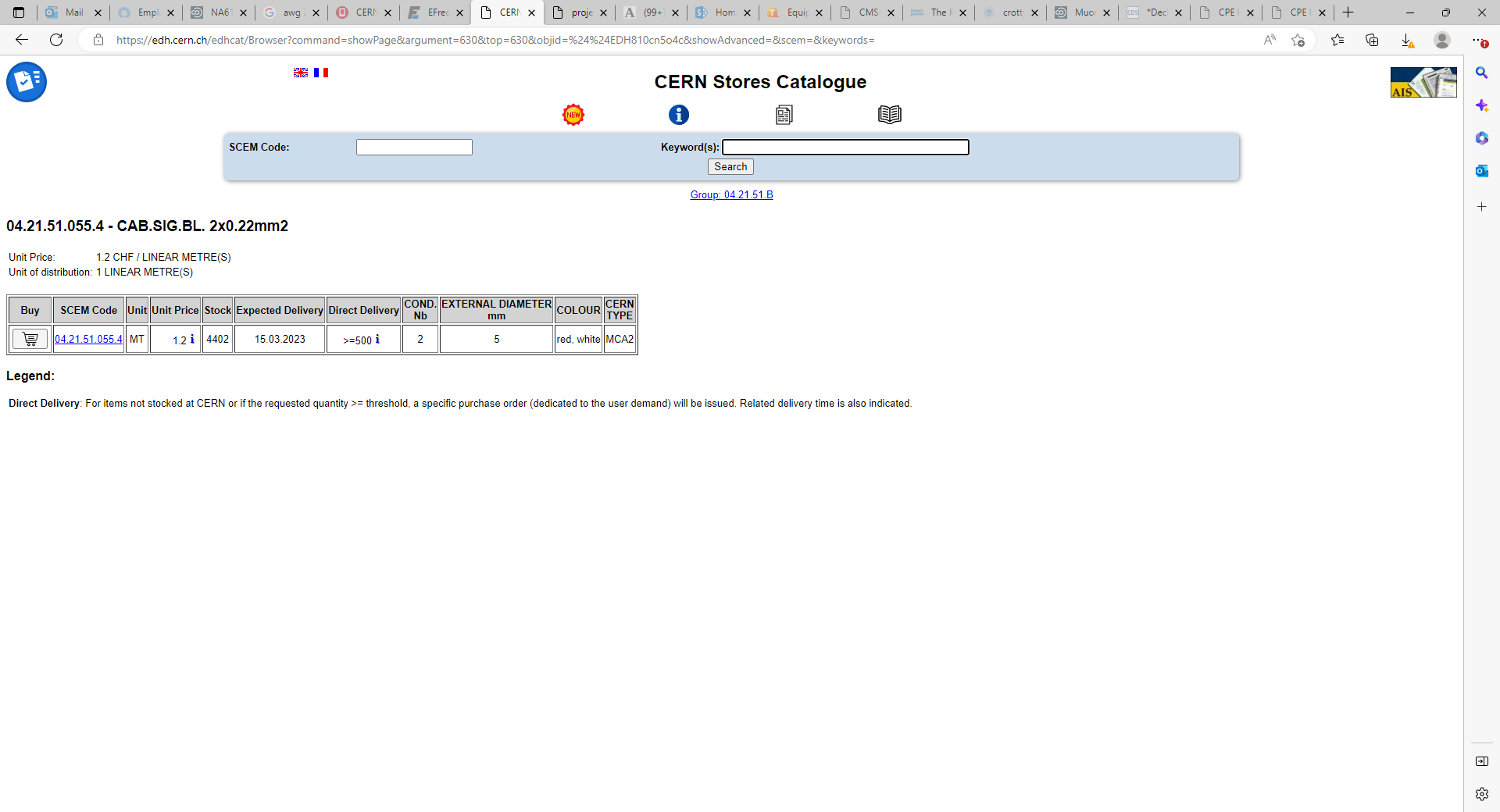 Temp sensor cable ?
Technikabel 08WH CERN Type MCA2 IEC 60332-1  ZH
See EDH 2715408
RE1/1 temp cable